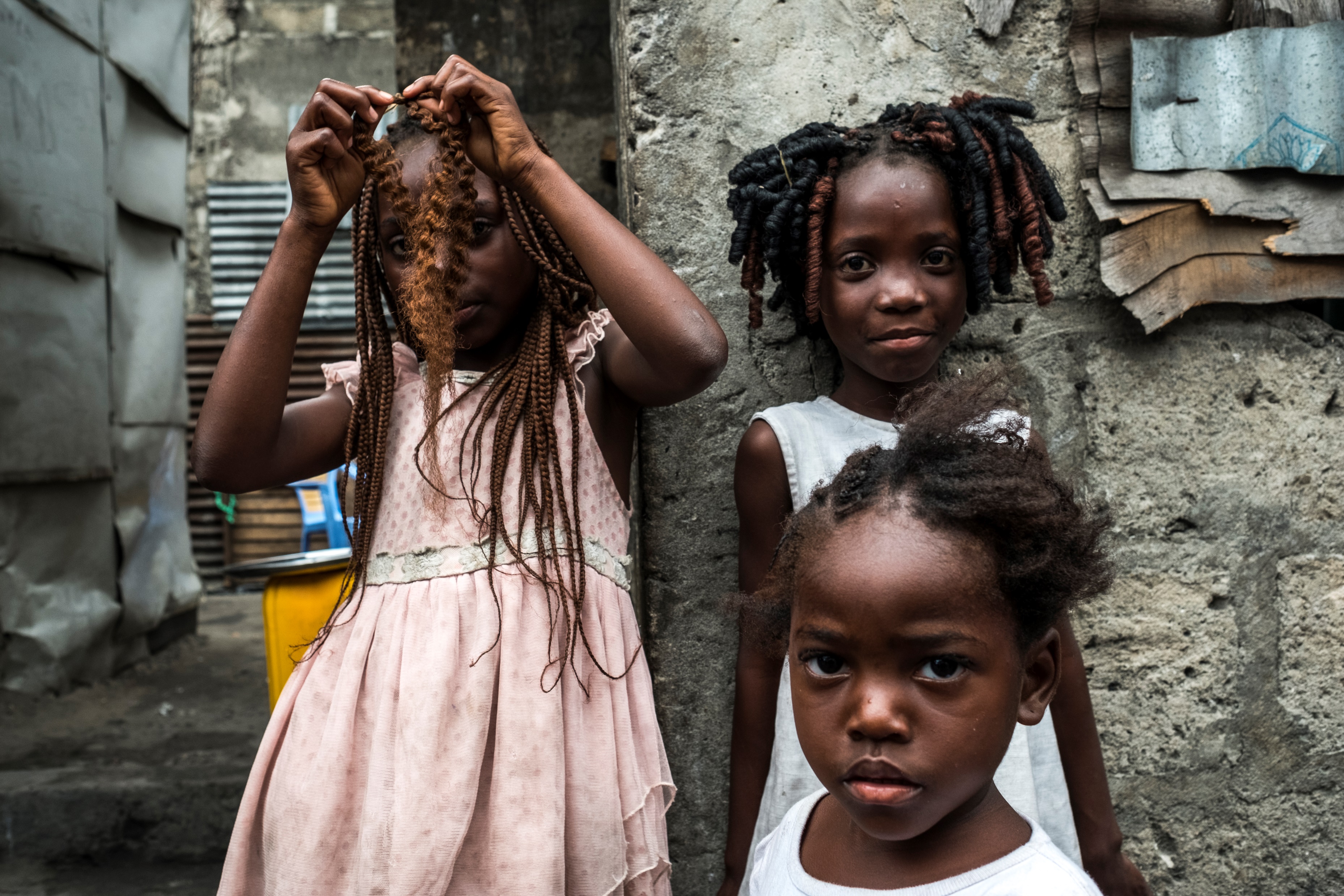 Opportunities for the use of new ARVs for infants, children and adolescents and updated guidance on early infant diagnosis
Martina Penazzato MD, PhD
Paediatric lead, HIV Department
World Health Organization, Geneva
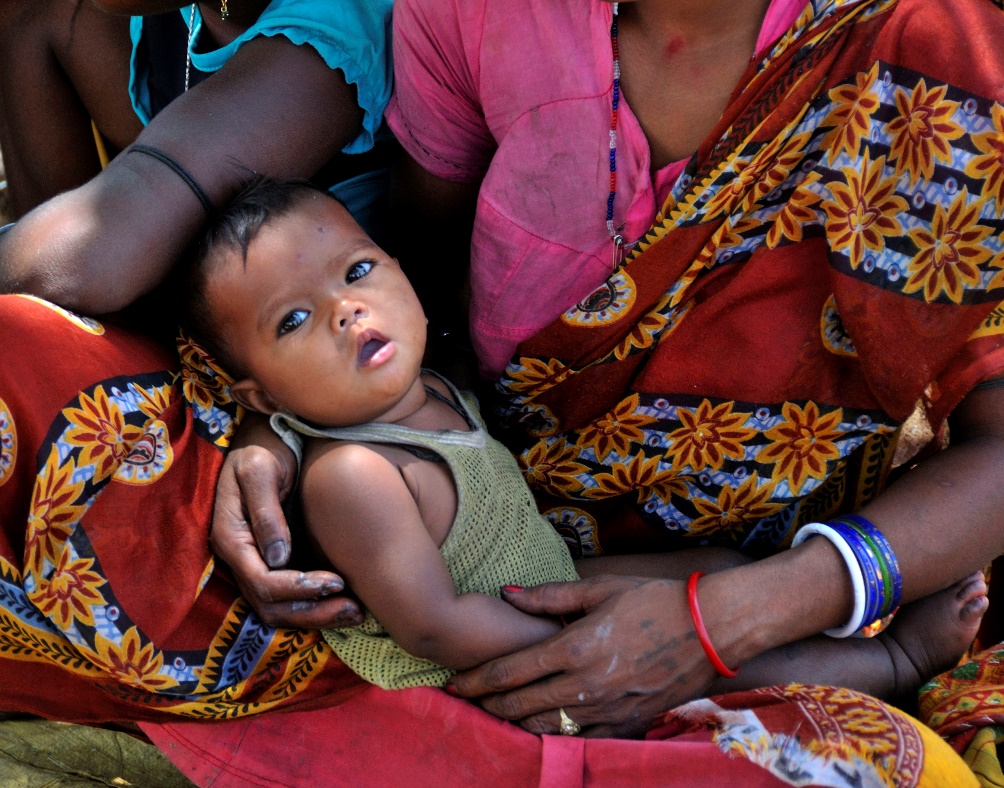 Background
1.8 million children were estimated to live with HIV in 2017
In 2017, only 51 % of HIV-exposed infants received EID (by 2mo)
Increasing exposure to maternal ARVs offers new challenges to ensure accurate EID
Treatment coverage remains poor with only 52% receiving ART
Almost half of those on ART continue to receive NVP based regimens
HIVDR to NNRTI is as high as 60% as demonstrated by multiple national surveys
Virological suppression remains poor particularly in younger children
Lack of potent, tolerable ARVs in age appropriate formulations remains a critical barrier to scale up of paediatric treatment globally
Introduction of new ARVs can happen when proven to be effective in adult population as soon as safety and PK are available to inform dosing.
[Speaker Notes: Emerging cnsensus]
Considerations for use of DTG
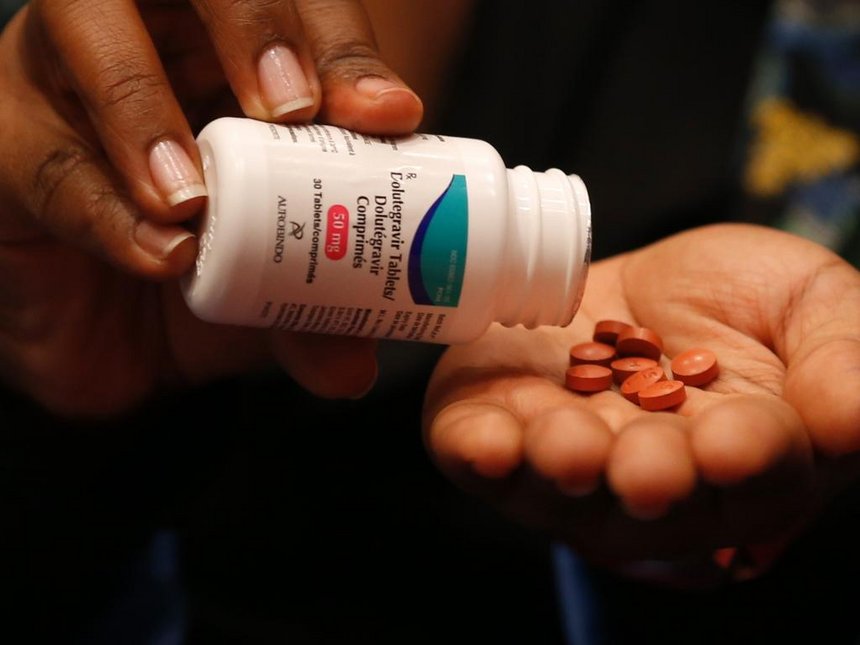 Extrapolation from adult efficacy data1 
Safety and PK from P10932 and ODYSSEY3
Some limited experience in clinical practice from CHIPS cohort4
High genetic barrier integrase inhibitor
Acceptability of once daily administration
Feasibility in the context of simplified dosing
Need for clarity on dosing during TB cotreatment 
Approved dosing below 15 kg to become available in late 2019
Need for strengthening of toxicity monitoring alongside introduction
References:
1. Kanters et al 2018; 2. Viani et al 2015, Wiznia et al 2016, Ruel et al 2017; 3. Turkova et al 2018; 4 Collins et al 2018; 5. Archary
Considerations for use of RAL
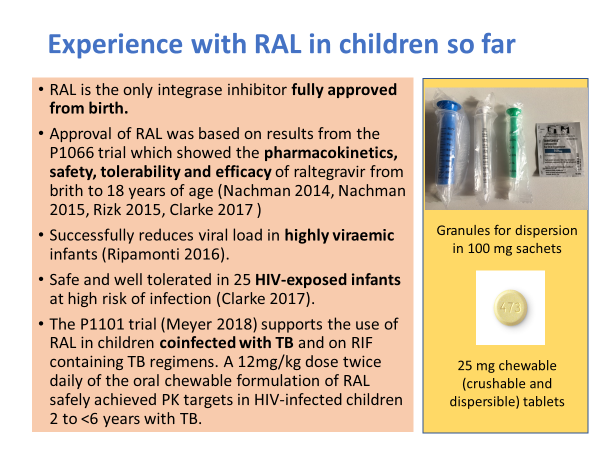 Extrapolation from adult efficacy data1
Safety and PK from birth based on P1066 and P1110 trials2
Dosing for TB cotreatment available from P1101 trial3
Limited experience with use in first line for young children4 
Low genetic barrier compared to DTG with potential selection of INSTI resistance (BD DTG following use of RAL)
Feasibility and acceptability of granules5
Recommendation for use of time-limited provision while possible is not desirable for procurement and supply6
Need to provide a non NNRTI alternative for neonates and for settings where LPVr pellets might not be available
References: 
1. Kanters et al 2018; 2. Nachman et al 2014, Clarke et al. 2017; 3. Meyers et al 2018; 4. Personal communication IeDea/CIPHER; 5. Archary et al 2018; 6. APWG 2018.
Overall messages
WHO 2018 recommendations for 1st line
In children older than 6 years and weighting at least 15 kg

Simplified dosing approach allows for use of 50 mg adult tablet from 25 kg
1 For the shortest time possible, until a solid formulation of LPV/r or DTG can be used
2 For age and weight groups with DTG approved dosing and where LPV/r is not available
3 In cases where no other alternatives are available
4 From 3 years of age
WHO 2018 recommendations for 2nd and 3rd line
* Optimized NRTI backbone should be used: AZT following TDF or ABC failure, and viceversa.
**This applies to children for whom approved DTG dosing is available. RAL should remain the preferred 2nd line for those children for whom approved DTG is not available
***This applies to children for whom approved DTG dosing is available. ATV/r or LPV/r should remain the preferred 2nd line for those children for whom approved DTG is not available. 
****DTG based 3rd line following use of INSTI must be administered with DTG BD.
From a sequential to a parallel approach
2011
Dolutegravir
2021
2018
This may allow access to  DTG for children 3 years earlier with potentially 500 000 more children on a more effective regimen
[Speaker Notes: Cohort I:		Adolescents ≥12 to <18 years of age (Tablet formulation)
Cohort IIA:		Children ≥6 to <12 years of age (Tablet formulation)
Cohort IIB:		Children ≥6 to <12 years of age (Granules) 
Cohort III - DT:	Children ≥2 to <6 years of age  (Dispersible Tablet)
Cohort IV - DT:	Children ≥6 months to <2 years (Dispersible Tablet)
Cohort V - DT:	Infants ≥4 weeks to <6 months (Dispersible Tablet)]
Support for implementation
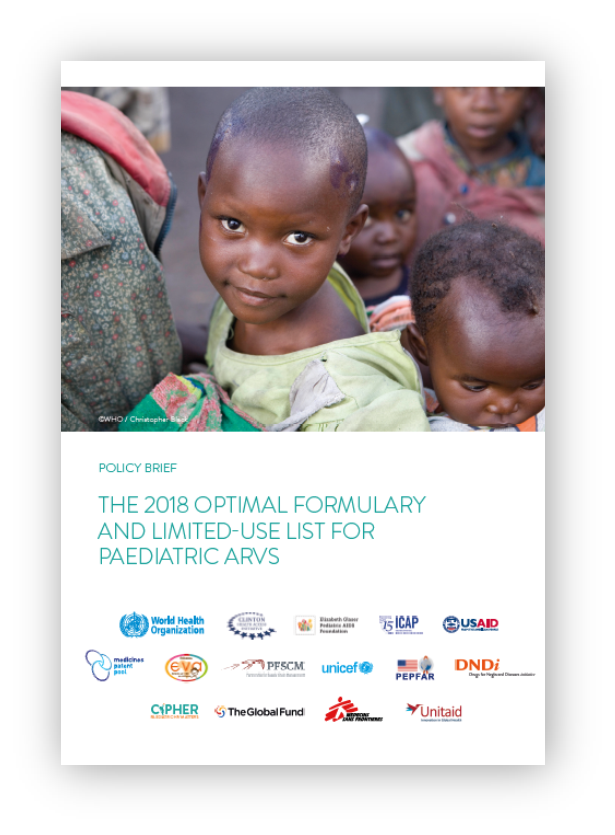 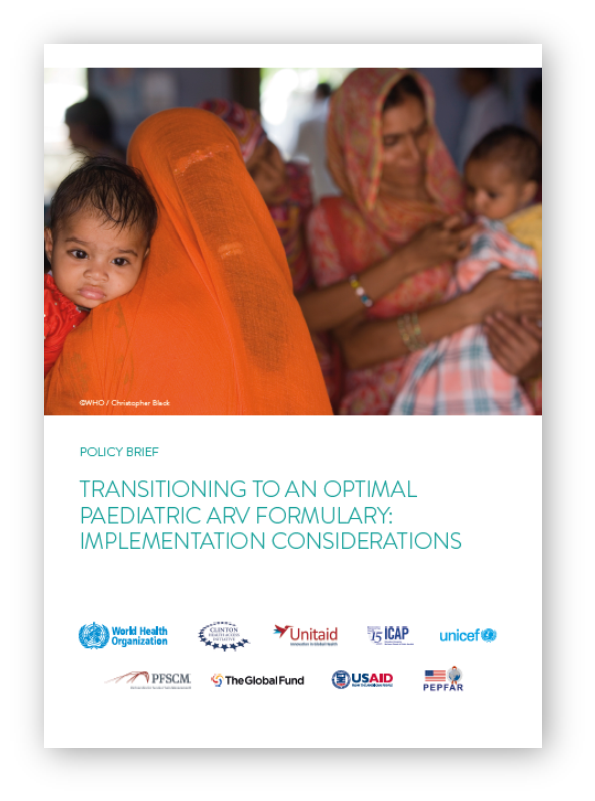 Guiding product selection in line with Global Guidelines
Supporting transition to optimal regimens
Soon available online at http://www.who.int/hiv/pub/paediatric/aids-free-toolkit/en/
Implementation considerations for adolescents
DTG is of particular benefit to adolescents (sub-optimal adherence,                                  EFV side-effects, triple class failure).
In LMIC, half of the estimated 23 million pregnancies in adolescent                                     girls (2 million in below 15 years) were unintended. 
Policy decisions on DTG are an opportunity to review access                                          SRHR services and current status of their integration with HIV services.
Ensuring that adolescent girls living with HIV are well informed of their options to prevent unintended pregnancies, and provided with                                                      pre-pregnancy care to avoid use of DTG during preconception.
A differentiated approach for integrated adolescent-friendly services                                               is needed together with direct involvement of adolescents.
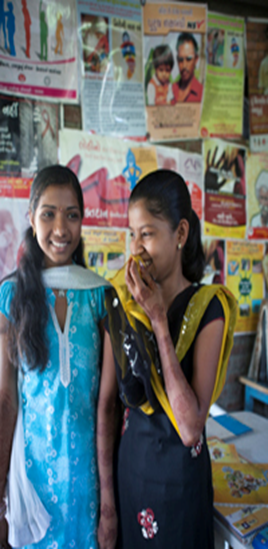 [Speaker Notes: Among adolescents girls An  estimated 15% of the 252 million adolescent women aged 15–19 years are sexually active
In view of the gradual shift to non-facility-based service delivery models, community networks and community health workers need to provide HIV and sexual and reproductive health services using an adolescent-friendly approach. 
Programmes should engage and involve adolescents, directly and through health worker and community-based approaches, to improve the understanding of contraceptive methods and sexual and reproductive health and how this relates to the DTG safety concern.]
Timely ART initiation upon accurate EID
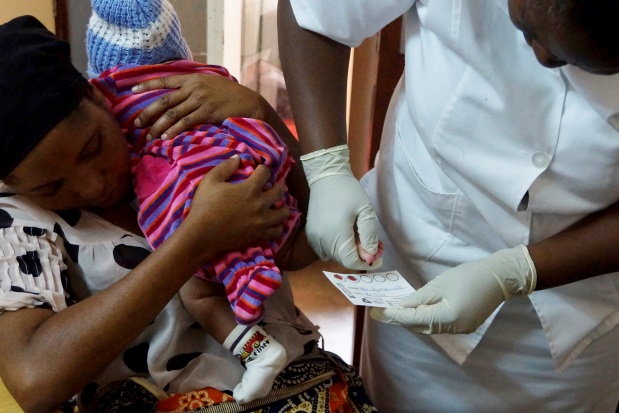 WHO Infant testing algorithm
20% MTCT
Positive HIV NAT
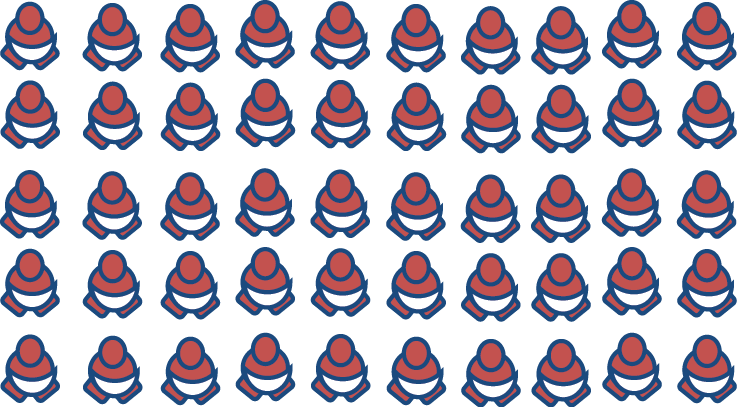 x 400
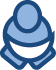 Infant is HIV infected
True positive
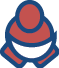 1% MTCT
False positive
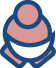 Immediate START ART

Repeat NAT to confirm HIV infection
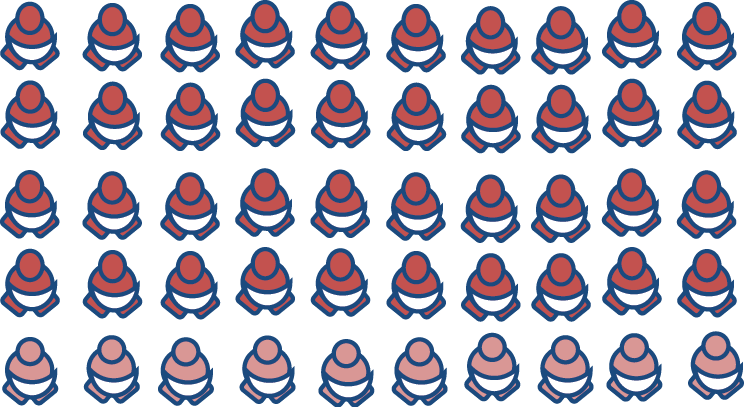 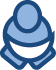 True negative
Start ART, without delay and new specimen collected at the time of ART initiation
x 9,900
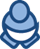 Confirmatory NAT is poorly implemented: how do we minimize unnecessary ART?
Acting at the laboratory
Qualitative technologies generally report ‘detected’ or ‘not detected’, which is interpreted as ‘positive’ or ‘negative’, respectively.

HOWEVER

Low levels of viremia  may not be due to infection but rather contamination at the point of collection or at the laboratory.

THEREFORE

Identifying and repeat testing samples with low level viremia by introducing an indeterminate range can minimize unnecessary treatment initiation.
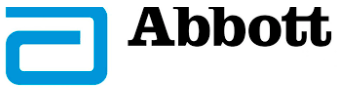 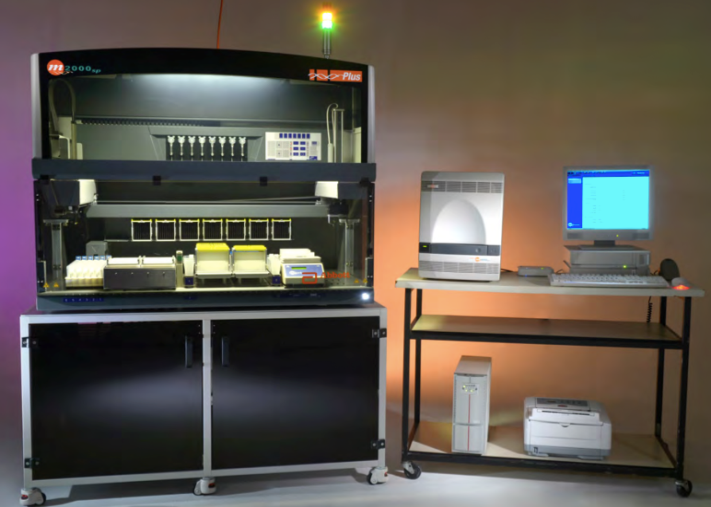 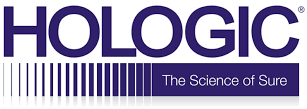 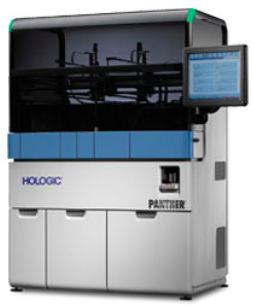 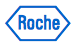 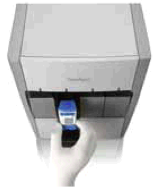 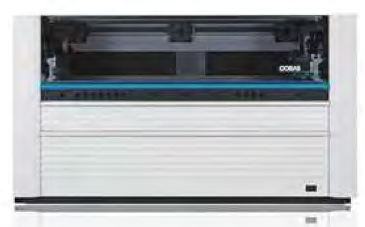 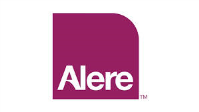 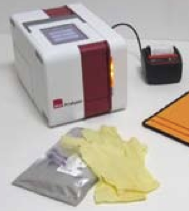 All tests with WHO-PQ have high sensitivity 
> 98%
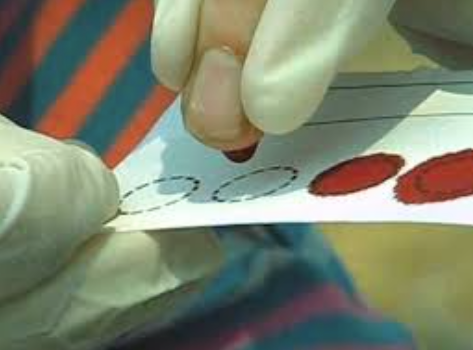 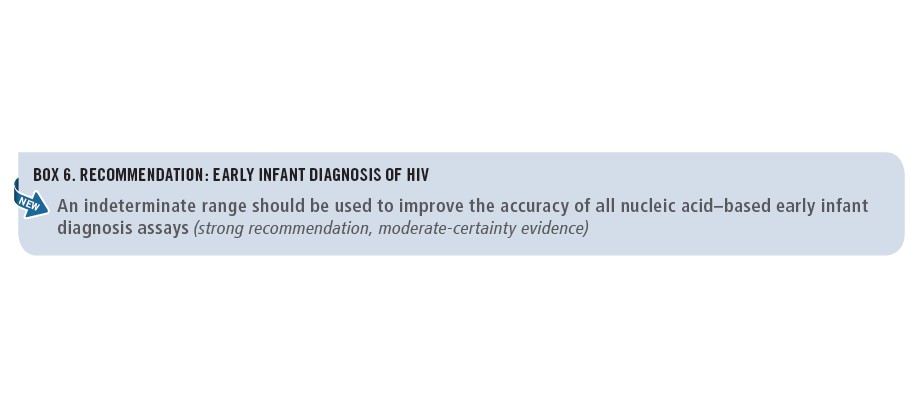 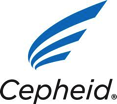 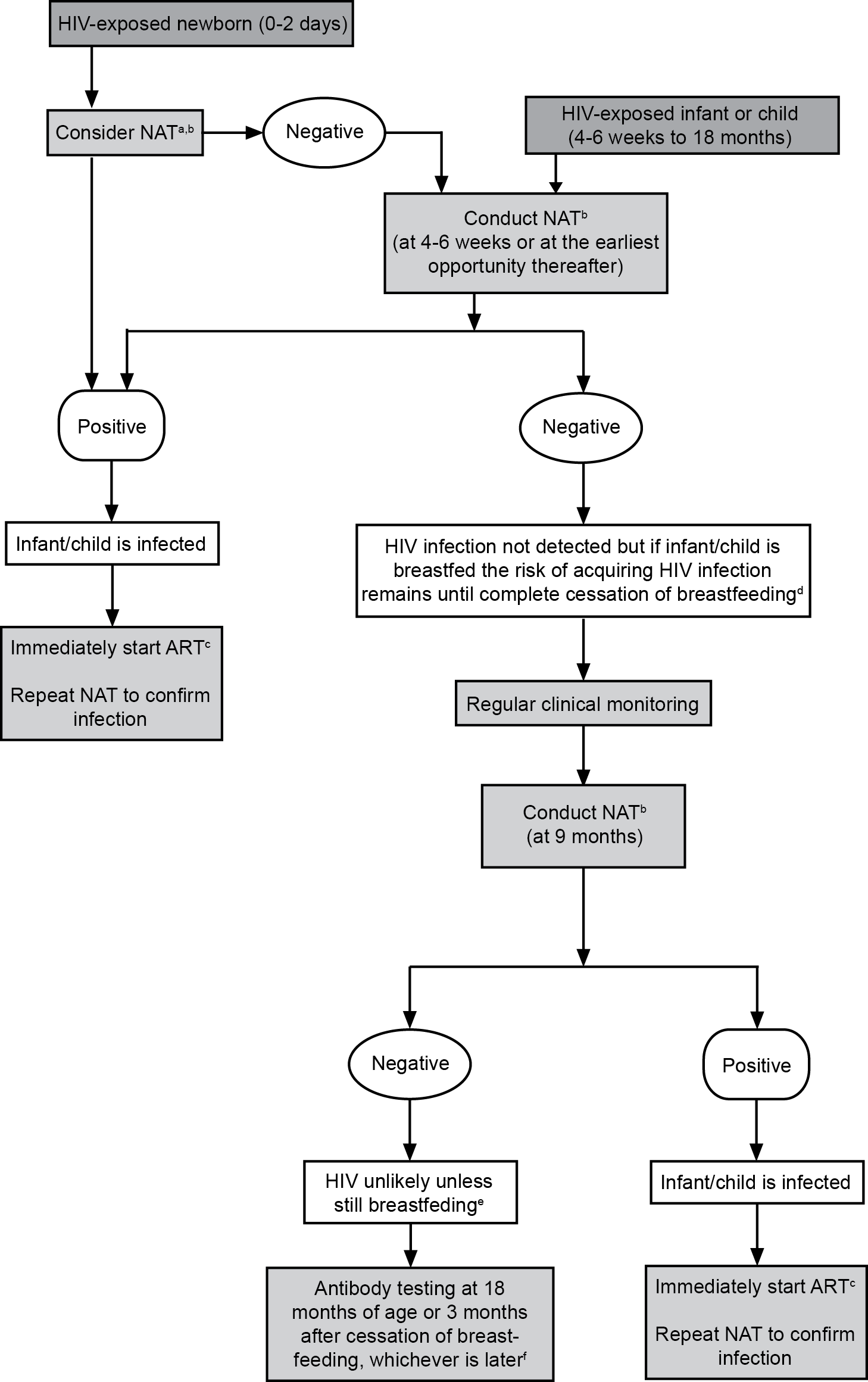 And let’s remember that Infant diagnosis is a process!
Moving to a multi-HIV NAT algorithm 
Birth (where of value)
6 weeks
9 months
Any time HIV exposed infants present sick
Ensuring confirmatory testing of a positive NAT result is undertaken
Diagnosis is not completed without “final diagnosis” at the of the period at risk for transmission
Moving forward…
The WHO 2018 updated recommendation enable access to more potent regimens and promote actions to ensure more accurate infant diagnosis.
Tools and guidance have already been developed to support country adoption and adaptation of these guidelines
Dedicate efforts are being planned to actively assist priority countries in their efforts to implement these recommendations
WHO continues to work with global partners to promote a collaborative and coordinated agenda that ensure innovation and acceleration for an AIDS FREE generation
Acknowledgements
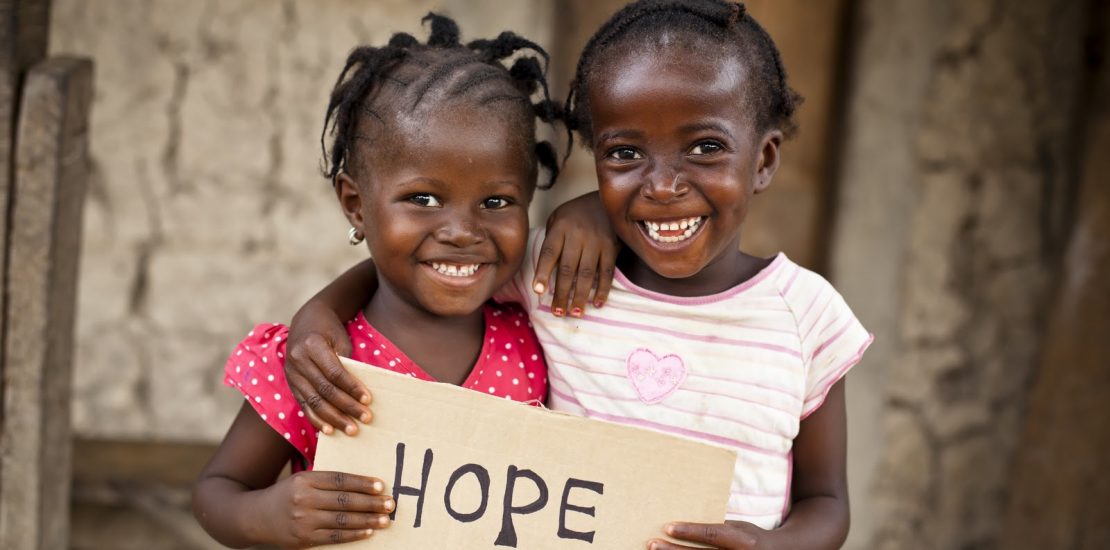 WHO colleagues
Meg Doherty
Lara Vojnov
Anisa Ghadrshenas
Serena Brusamento
Wole Ameyan








Systematic reviewers
Guidelines Development Group members
External Review Committee